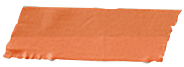 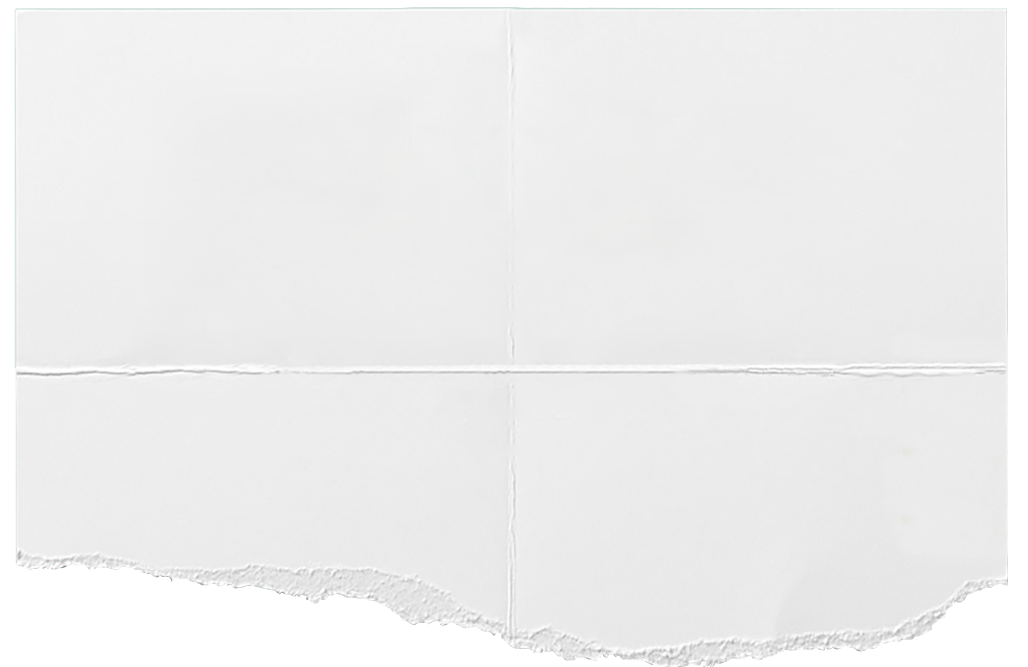 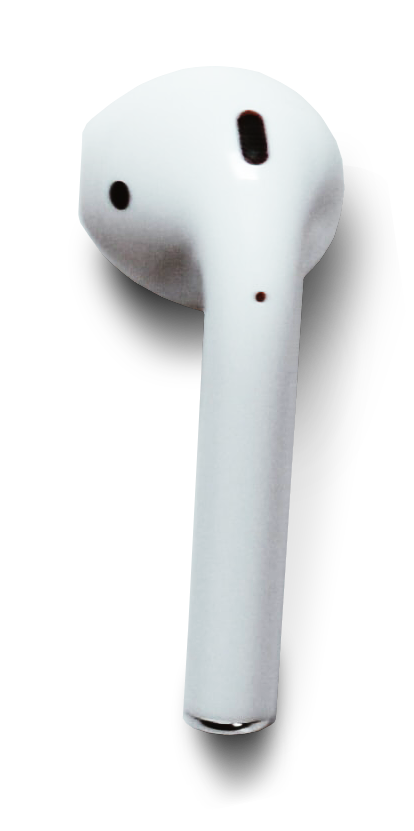 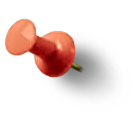 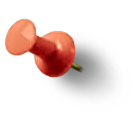 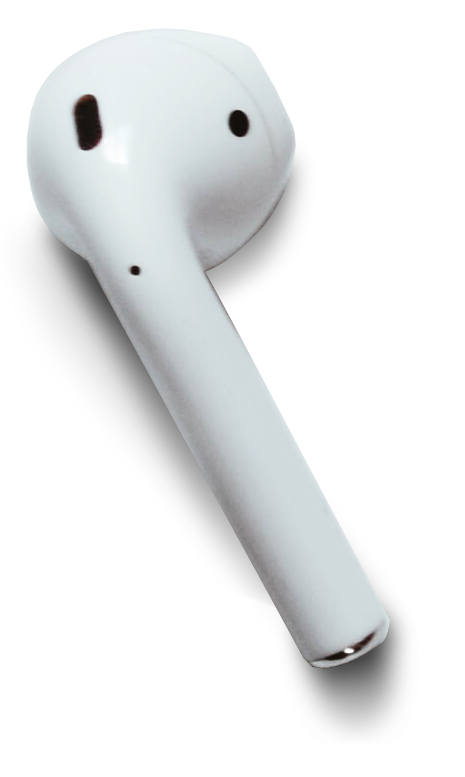 Tape all over
NOTE:  There is a way to change colors of the theme of this template easily by: 1. Going to the “Design” tab up top. 2. Choose “Variants” on the right side. (Hint: a little arrow pointing down, next to four color boxes)3. Once you see the dropdown after clicking.Choose “Colors” Select your new theme or customize at the bottom.
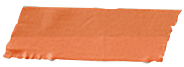 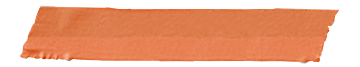 Make this your own space
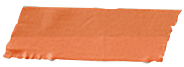 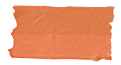 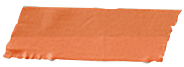 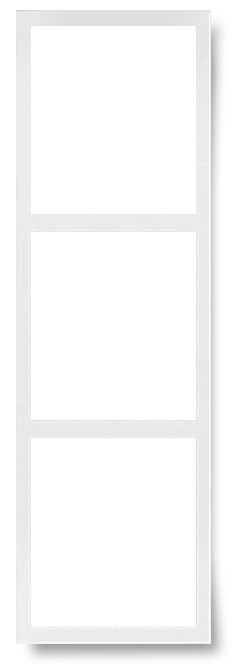 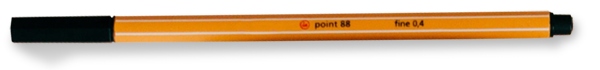 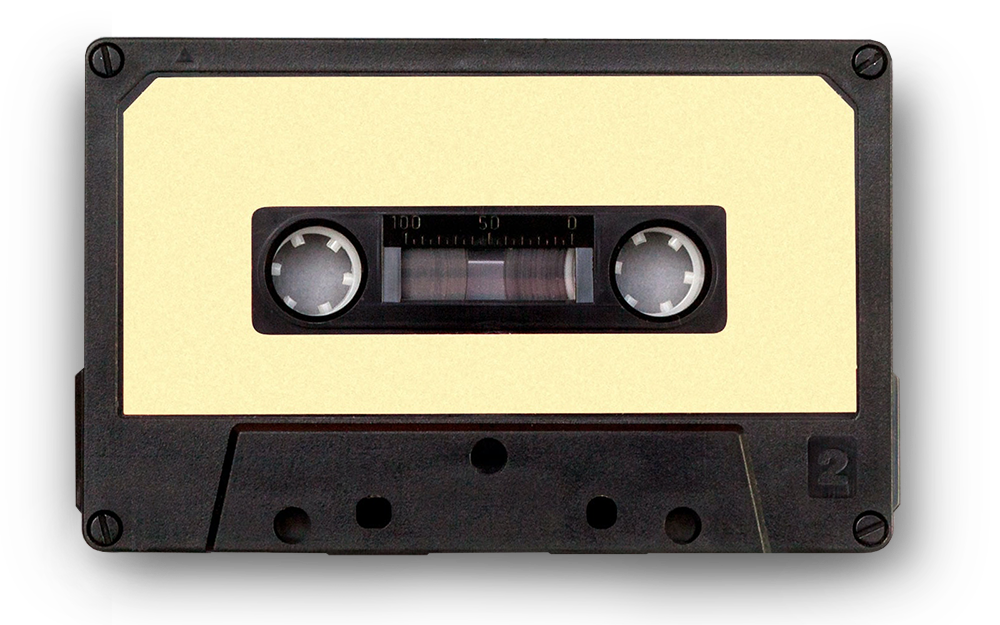 THIS CAN BE A TITLE
NOTE:  Edit any of the text that you see. You can change the text in this tape cassette as well. Enjoy!
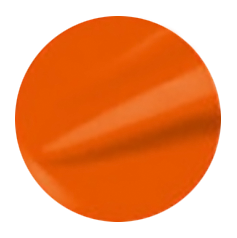 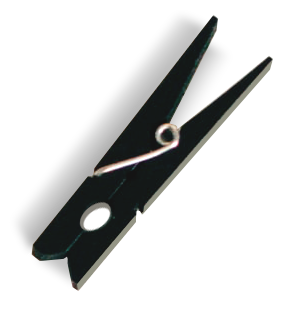 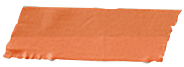 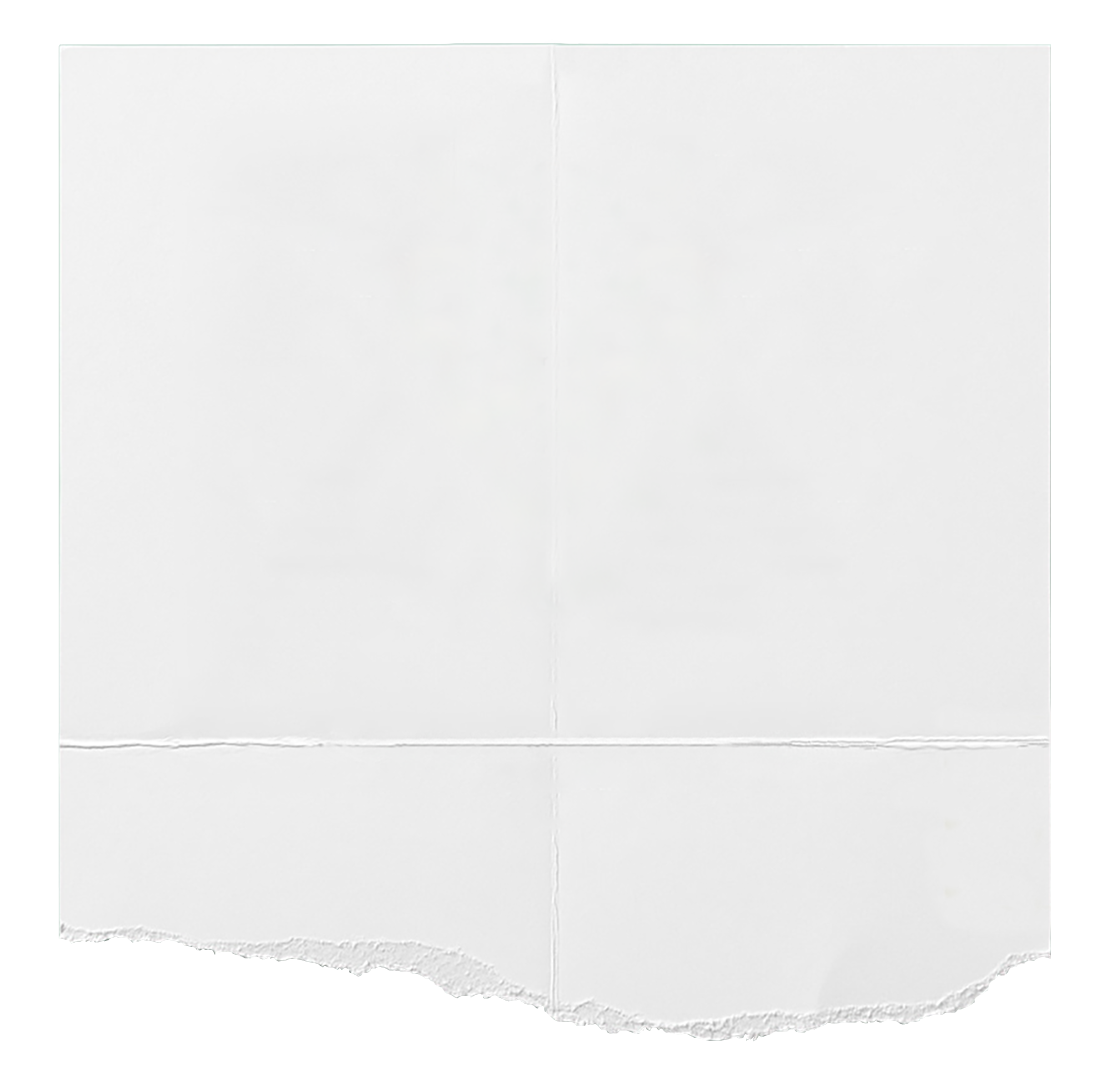 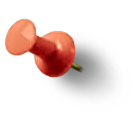 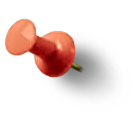 Tape A Title
The quick brown fox jumps over the lazy dog. The quick brown fox jumps over the lazy dog. This is where your text comes in. This is the best dummy text that you will come across to tell you absolutely no story, but only to be a placeholder for all of your text.Don’t forget to replace all of this text otherwise it may look incomplete or a bit silly if your audience reads this text that we have put in here.We hope you are having a great day. We hope you enjoy this template, and find it very useful in all of your presentations. We will end it with this.
The quick brown fox jumps over the lazy dog. The quick brown fox jumps over the lazy dog.
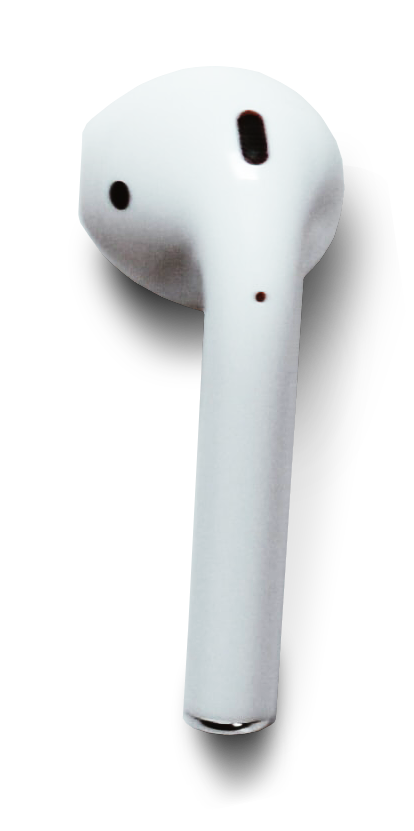 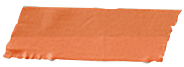 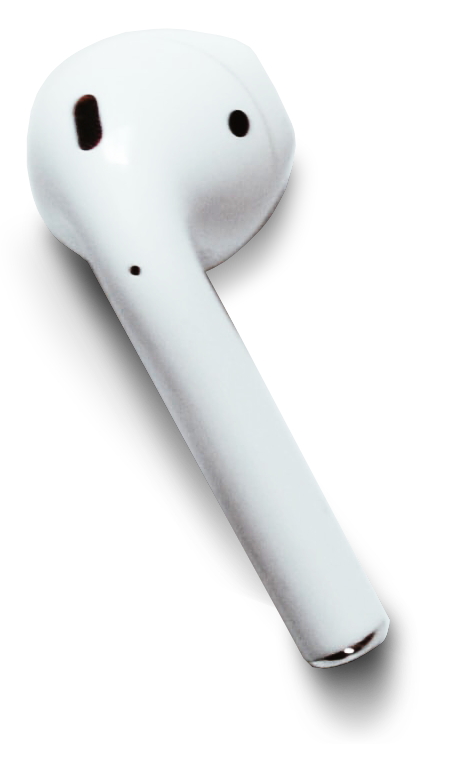 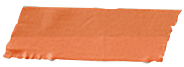 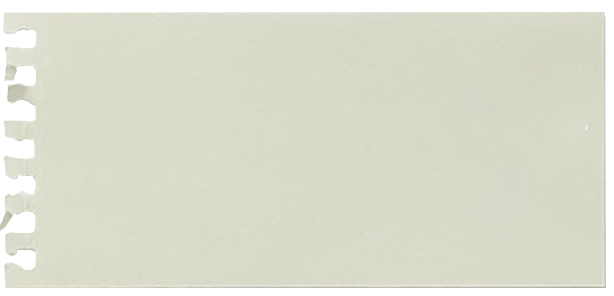 “This can be a space where you write what inspires you, or a quote, or whatever you like.”
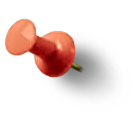 ~Author
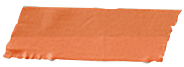 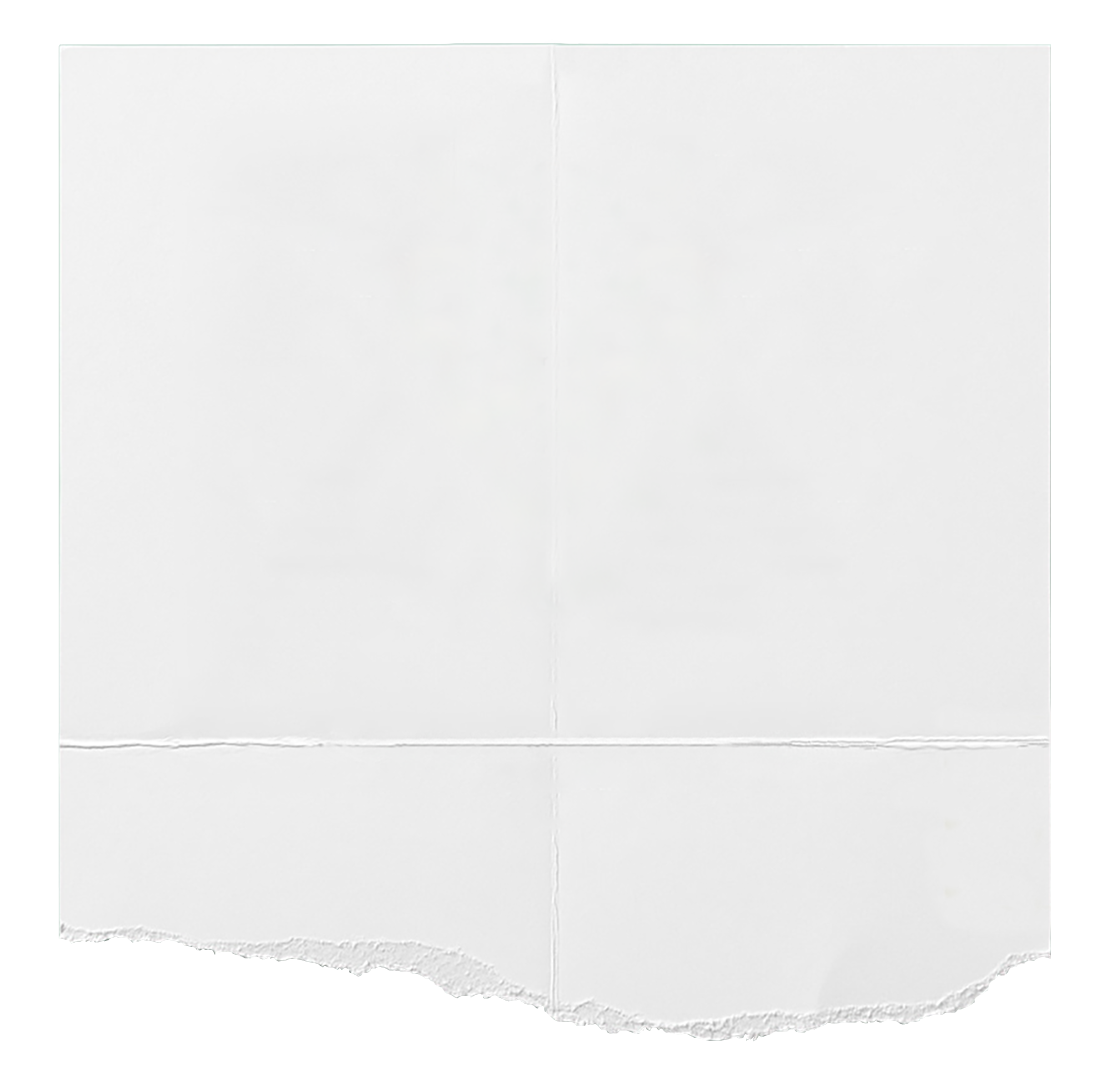 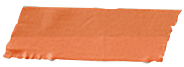 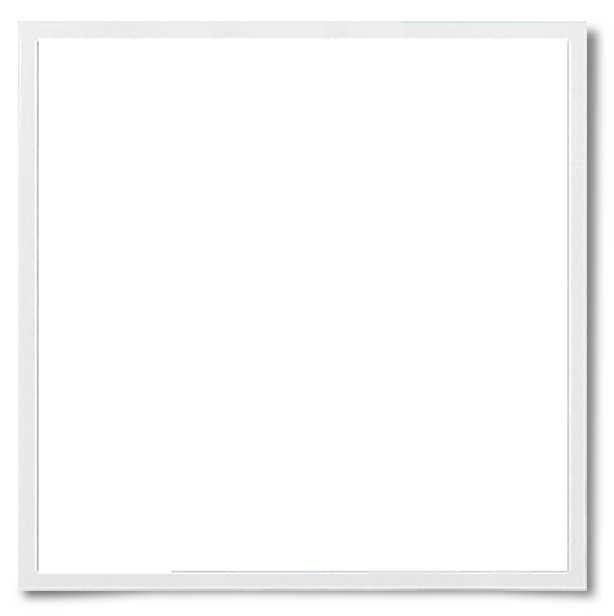 Tape Title
NOTE:  If you want to change this image (or any others) follow the instructions. To do so, 1. Click on the image and right click. 
2. Click “Change Picture” from “This Device.”
3. Find your image and “insert”.
The quick brown fox jumps over the lazy dog. The quick brown fox jumps over the lazy dog. This is where your text comes in. This is the best dummy text that you will come across to tell you absolutely no story, but only to be a placeholder for all of your text.Don’t forget to replace all of this text otherwise it may look incomplete or a bit silly if your audience reads this text that we have put in here.We hope you are having a great day. We hope you enjoy this template, and find it very useful in all of your presentations. We will end it with this.
The quick brown fox jumps over the lazy dog. The quick brown fox jumps over the lazy dog.
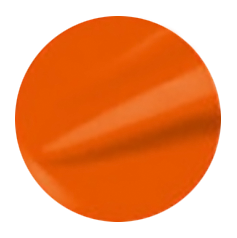 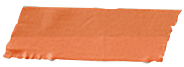 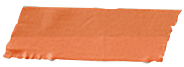 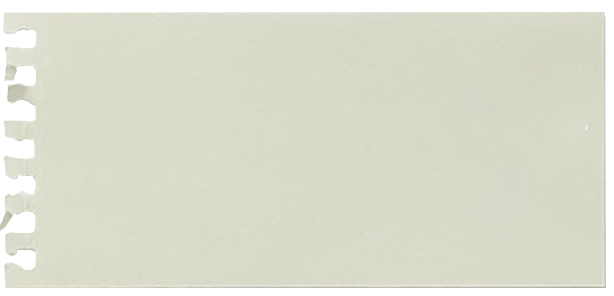 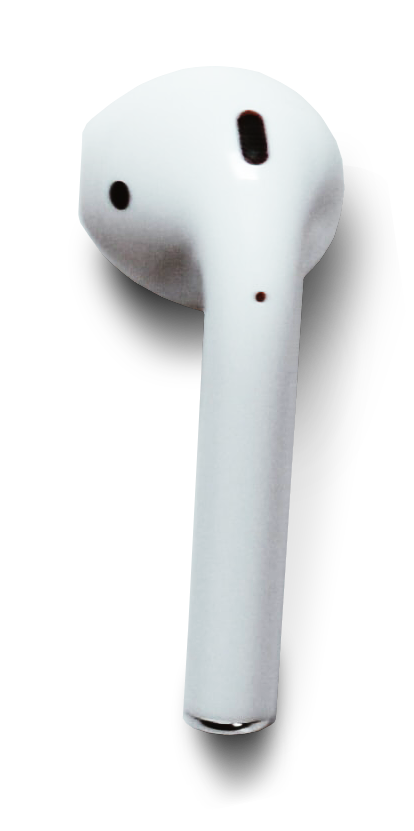 “This can be a space where you write what inspires you, or a quote, or whatever you like.”
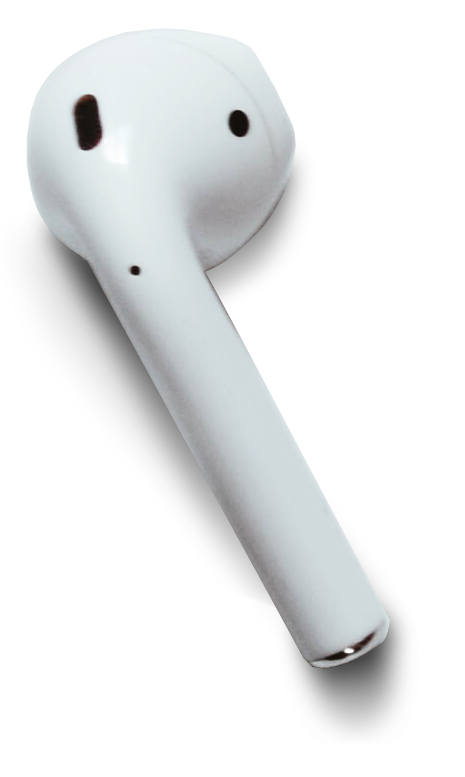 ~Author
NOTE:  This image is a little different.To change out this photo.1. Click on the center of the image, right click and “Send to Back”.
2. Deselect image, now you can select the picture again, right click and choose“Change Picture” from “This Device.”
3. Find your image and “insert”.4. Once finished and new photo is inserted. Right click on top of that image and choose Send to Back.
YOUR TEXT HERE
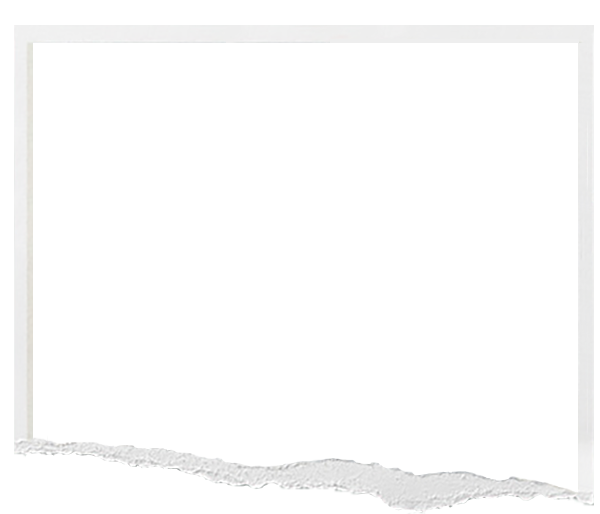 YOUR TEXT HERE
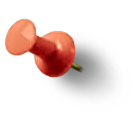 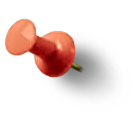 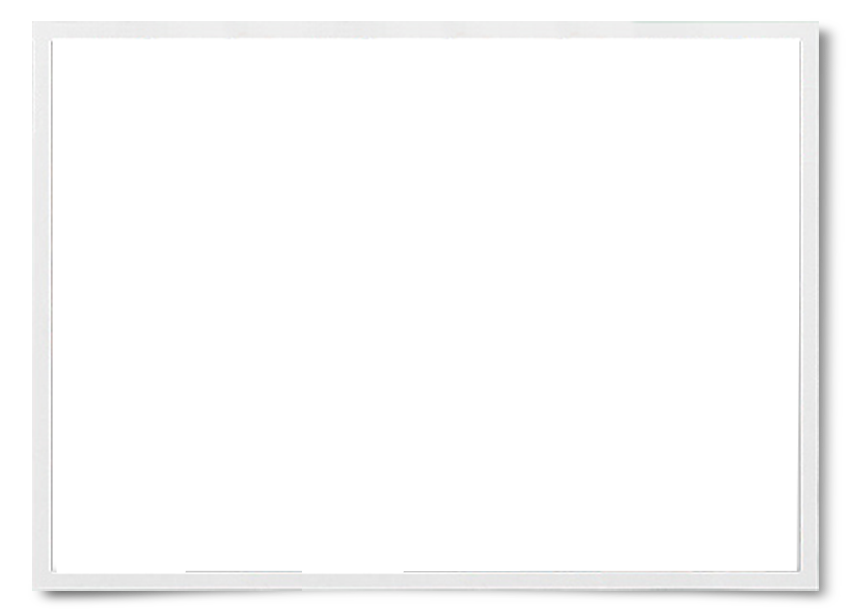 YOUR TEXT HERE
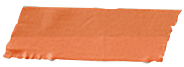 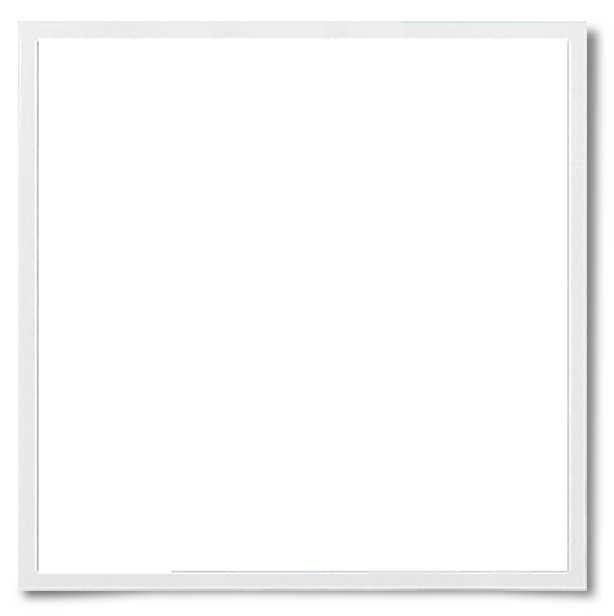 The quick brown fox jumps over the lazy dog. The quick brown fox jumps over the lazy dog.
The quick brown fox jumps over the lazy dog. The quick brown fox jumps over the lazy dog.
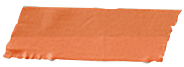 The quick brown fox jumps over the lazy dog. The quick brown fox jumps over the lazy dog.
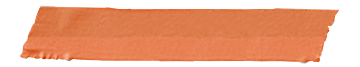 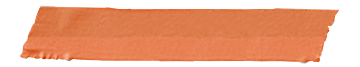 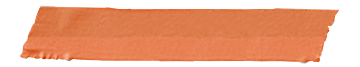 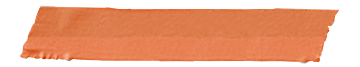 YOUR TEXT HERE
YOUR TEXT HERE
YOUR TEXT HERE
YOUR TEXT HERE
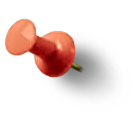 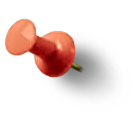 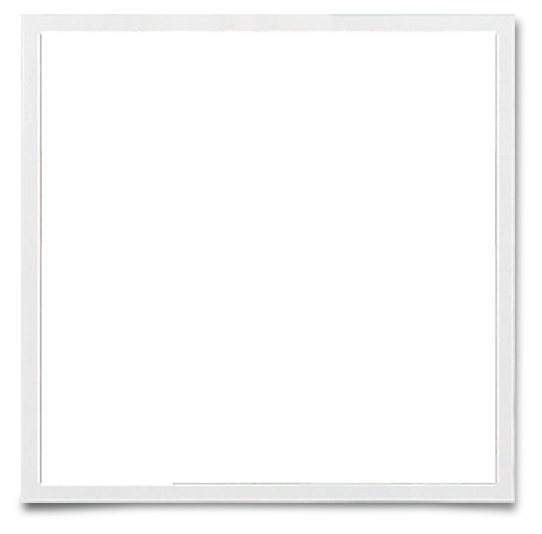 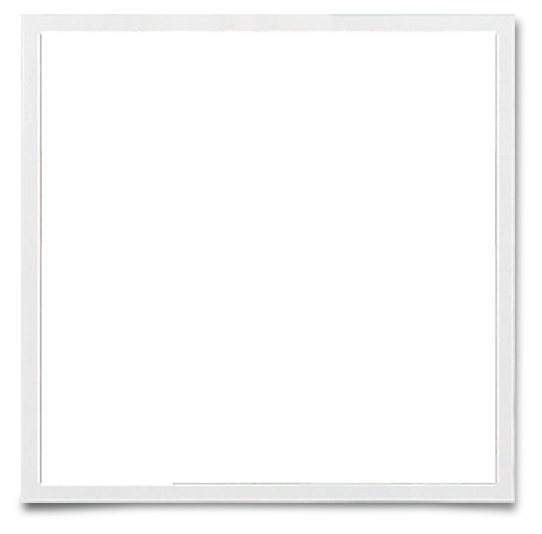 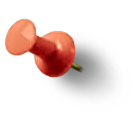 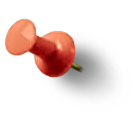 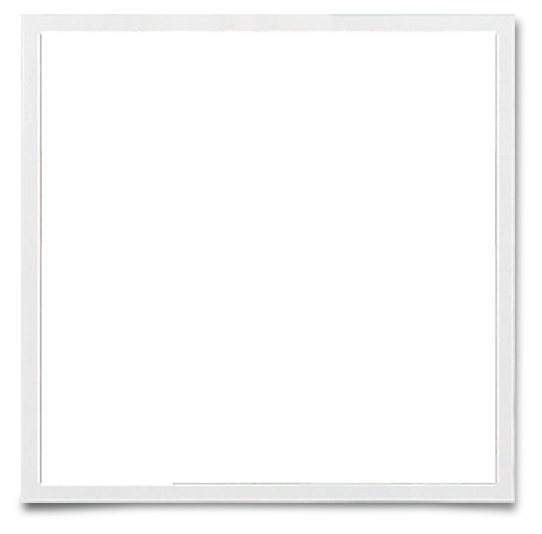 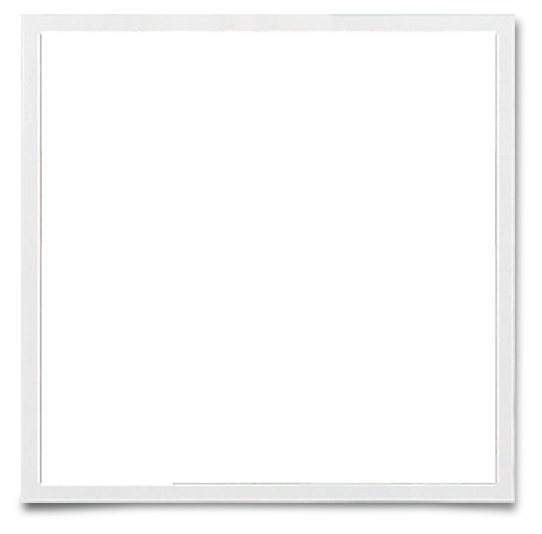 The quick brown fox jumps over the lazy dog. The quick brown fox jumps over the lazy dog. 

The quick brown fox jumps over the lazy dog. The quick brown fox jumps over the lazy dog.
The quick brown fox jumps over the lazy dog. The quick brown fox jumps over the lazy dog. 

The quick brown fox jumps over the lazy dog. The quick brown fox jumps over the lazy dog.
The quick brown fox jumps over the lazy dog. The quick brown fox jumps over the lazy dog. 

The quick brown fox jumps over the lazy dog. The quick brown fox jumps over the lazy dog.
The quick brown fox jumps over the lazy dog. The quick brown fox jumps over the lazy dog. 

The quick brown fox jumps over the lazy dog. The quick brown fox jumps over the lazy dog.
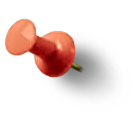 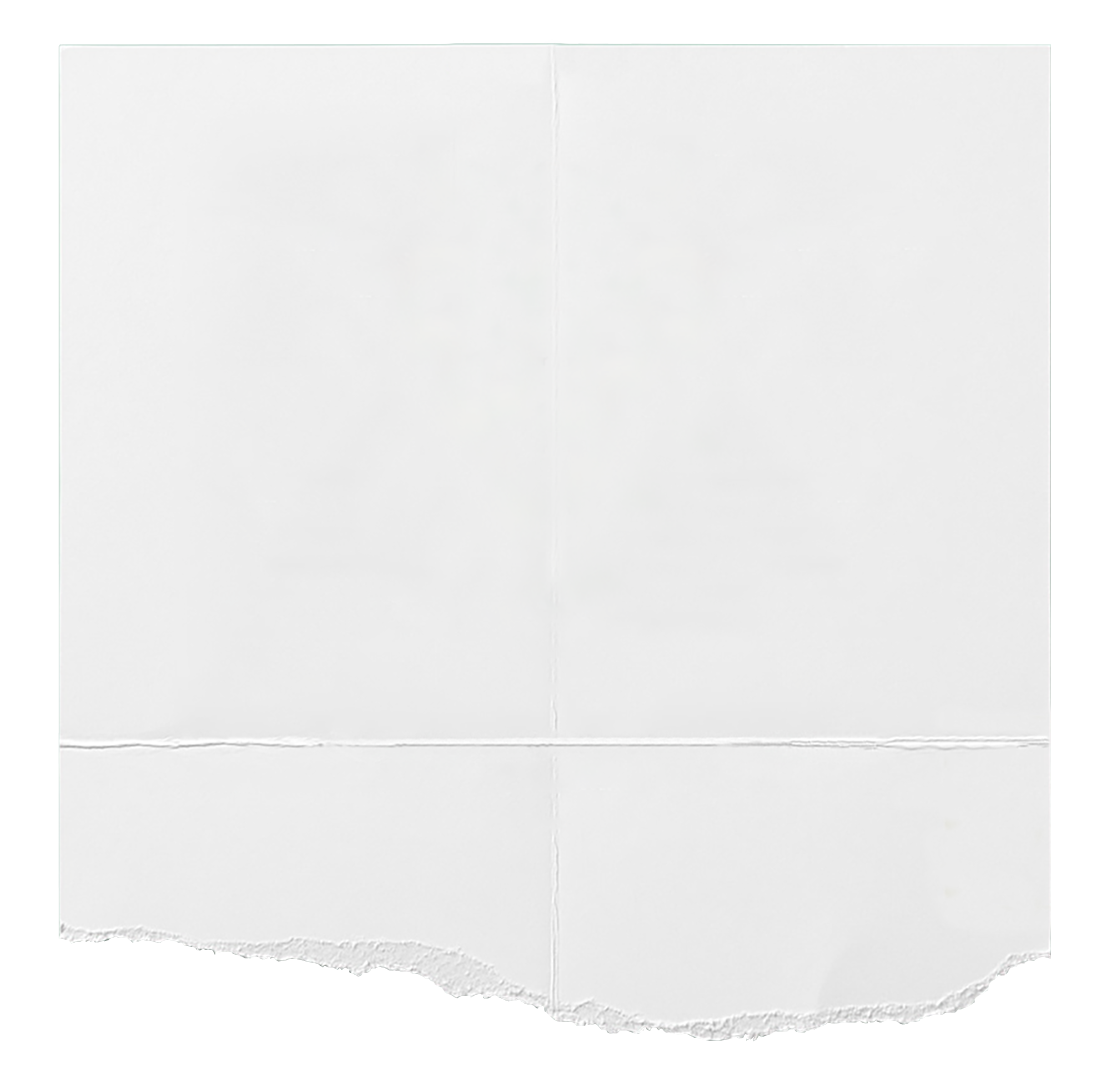 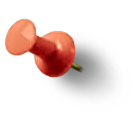 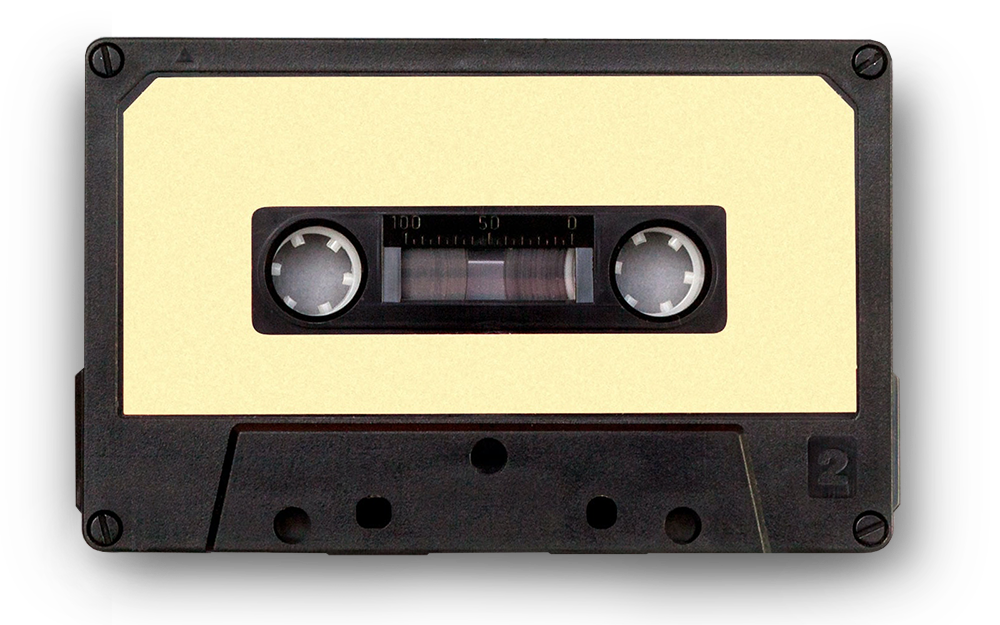 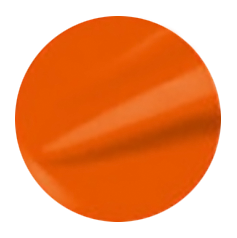 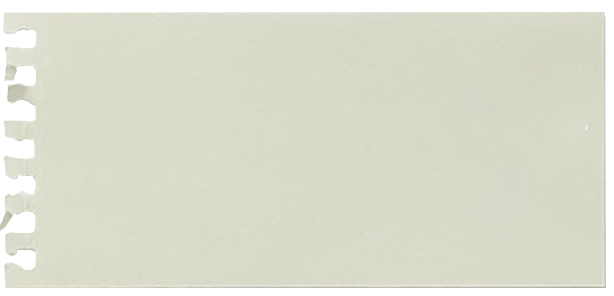 THIS CAN BE A TITLE
“This can be a space where you write
what inspires you, a quote, or whatever.”
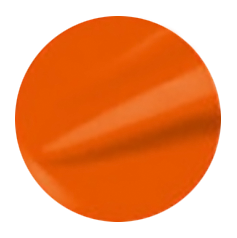 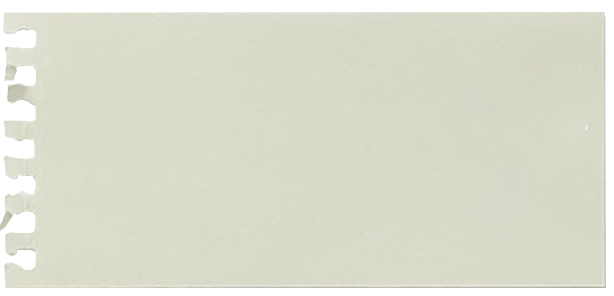 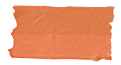 “This can be a space where you write
what inspires you, a quote, or whatever.”
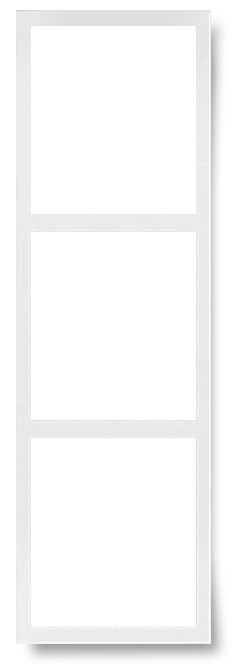 Don’t forget to replace all of this text otherwise it may look incomplete or a bit silly if your audience reads this text that we have put in here.We hope you are having a great day. We hope you enjoy this template, and find it very useful in all of your presentations. We will end it with this.
The quick brown fox jumps over the lazy dog. The quick brown fox jumps over the lazy dog.
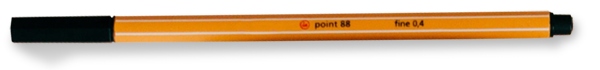 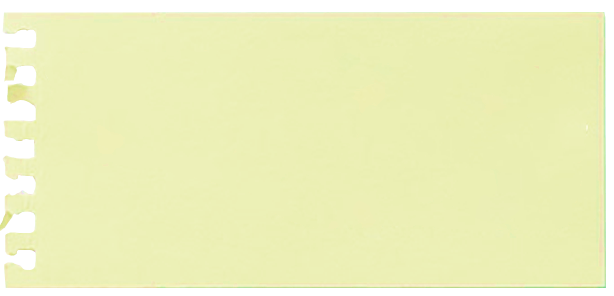 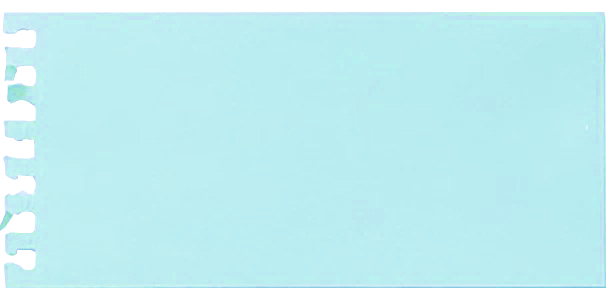 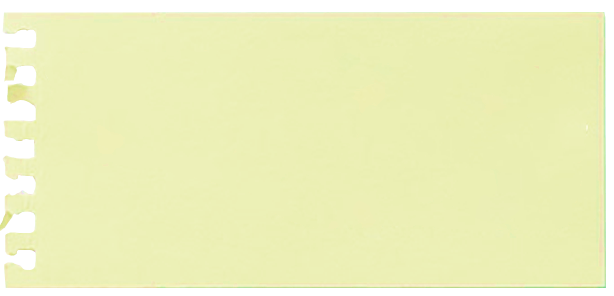 FIRST NOTE
MIDDLE NOTE
LAST NOTE
“This can be a space where you write
what inspires you, or a quote, or whatever.”
“This can be a space where you write
what inspires you, or a quote, or whatever.”
“This can be a space where you write
what inspires you, or a quote, or whatever.”
YOUR TEXT HERE
YOUR TEXT HERE
YOUR TEXT HERE
The quick brown fox jumps over the lazy dog. The quick brown fox jumps over the lazy dog.
The quick brown fox jumps over the lazy dog. The quick brown fox jumps over the lazy dog.
The quick brown fox jumps over the lazy dog. The quick brown fox jumps over the lazy dog.
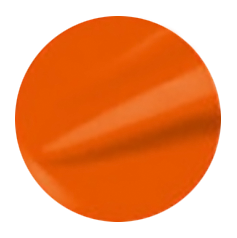 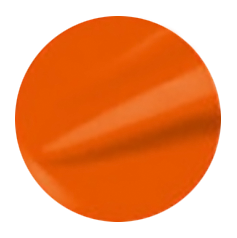 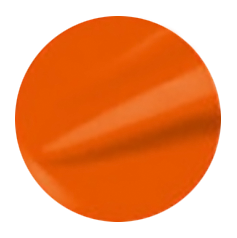 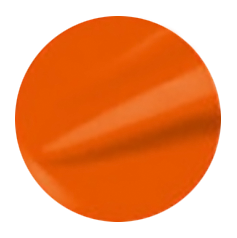 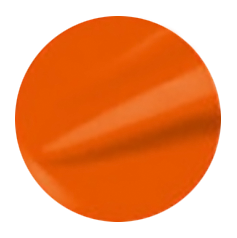 1
3
5
2
4
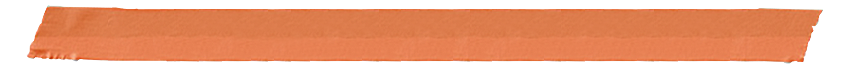 YOUR TEXT HERE
YOUR TEXT HERE
The quick brown fox jumps over the lazy dog. The quick brown fox jumps over the lazy dog.
The quick brown fox jumps over the lazy dog. The quick brown fox jumps over the lazy dog.
YOUR TAPE RELATED ITEMS
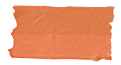 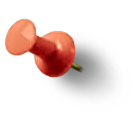 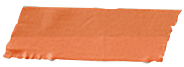 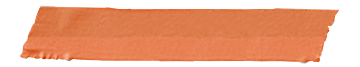 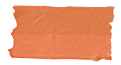 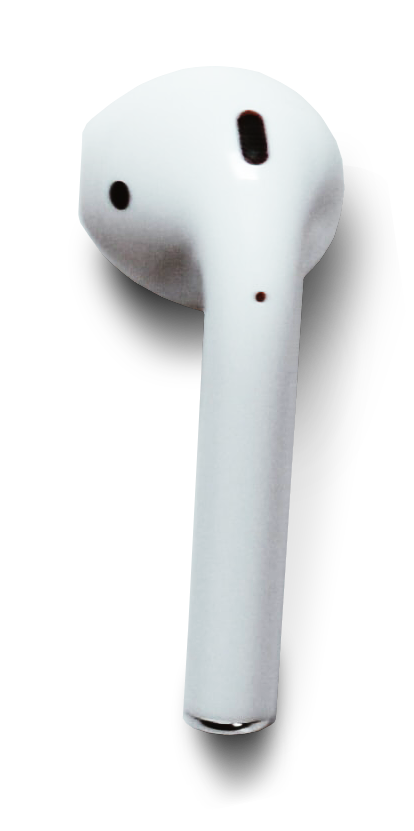 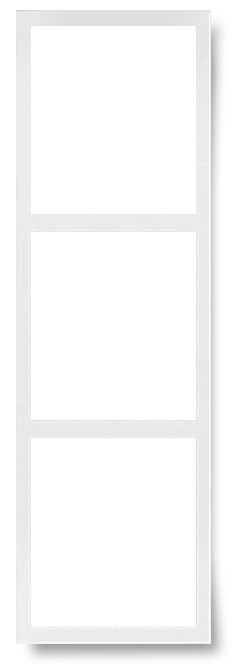 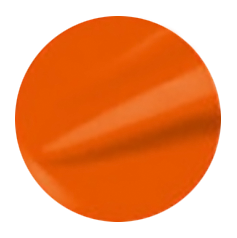 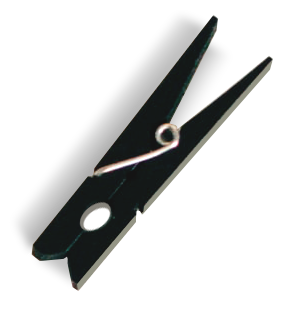 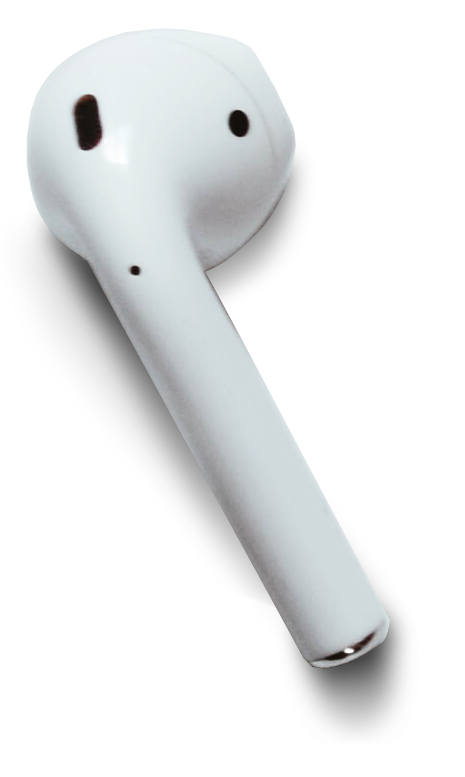 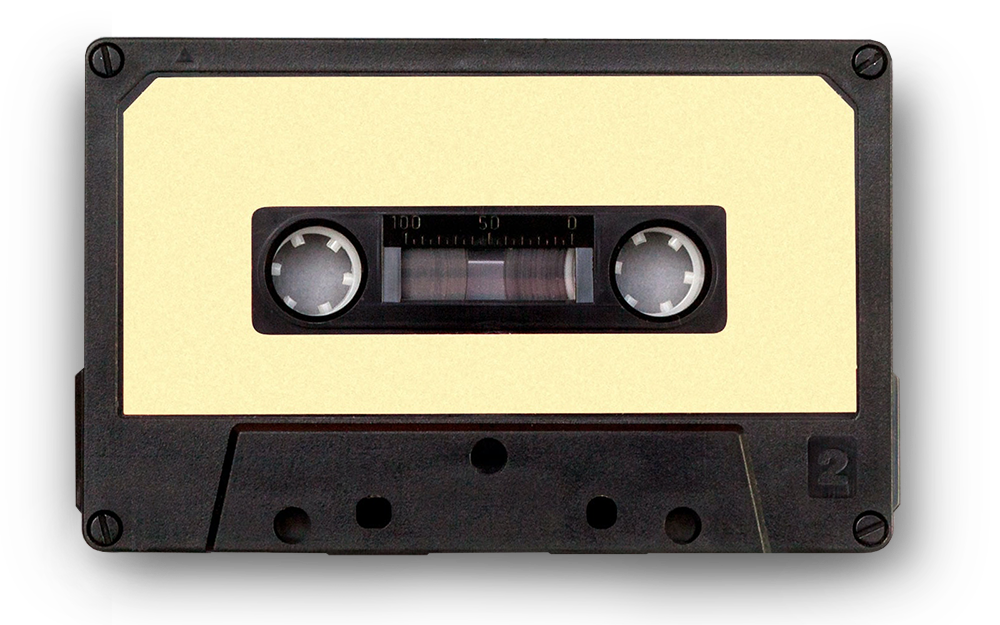 THIS CAN BE A TITLE
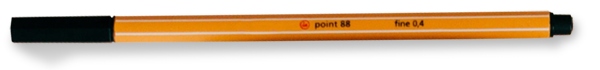